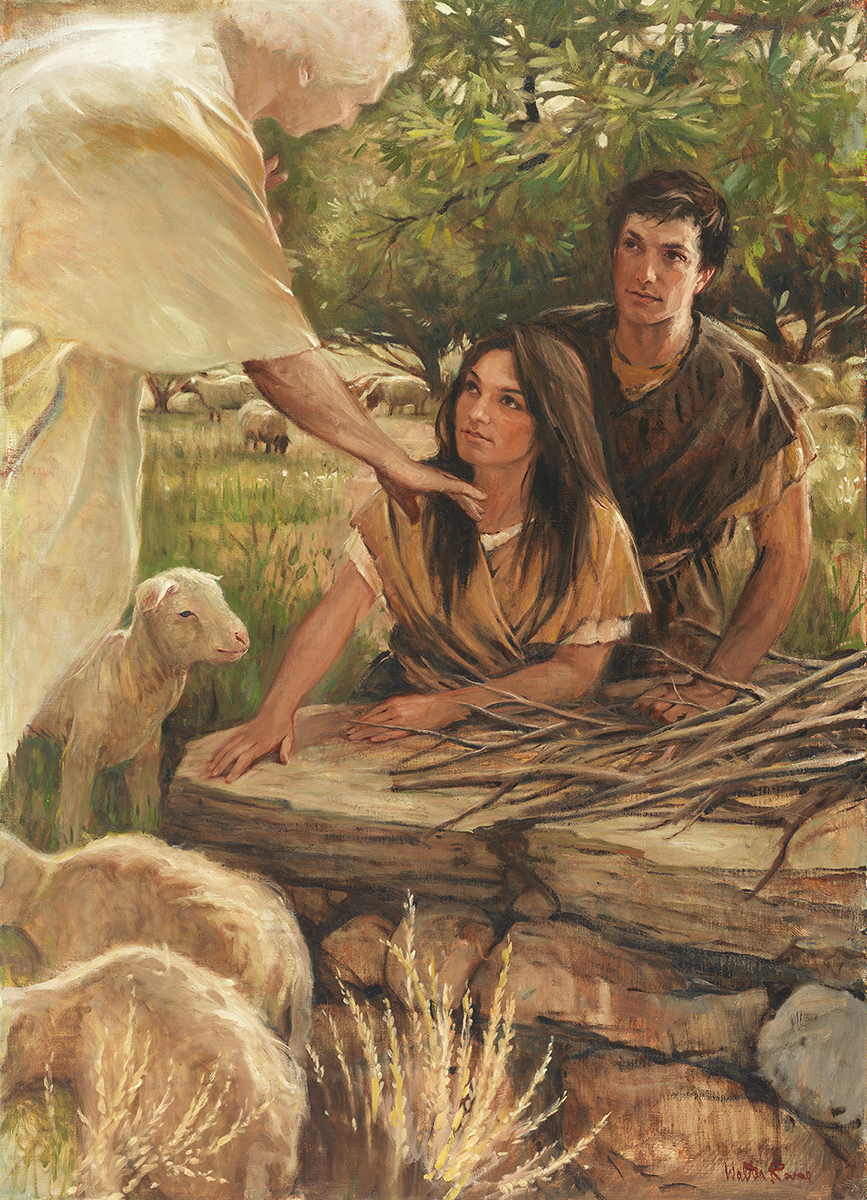 SEMINARY
Old Testament
LESSON 132
Jeremiah 1-6
LESSON 132
Jeremiah 1
“God calls Jeremiah as a prophet to preach repentance to the Southern Kingdom of Judah”
LESSON 132
Jeremiah 1:4-5
4 Then the word of the Lord came unto me, saying,
5 Before I formed thee in the belly I knew thee; and before thou camest forth out of the womb I sanctified thee, and I ordained thee a prophet unto the nations.
What did Jeremiah learn about himself and his relationship with God?
What can we learn about ourselves from the fact that God knew Jeremiah before he was born?
Before we were born, our Heavenly Father knew us and we existed as His spirit children.
When did the Lord appoint Jeremiah to be a prophet?
LESSON 132
“The doctrine of foreordination applies to all members of the Church, not just to the Savior and His prophets. Before the creation of the earth, faithful women were given certain responsibilities and faithful men were foreordained to certain priesthood duties. Although you do not remember that time, you surely agreed to fulfill significant tasks in the service of your Father. As you prove yourself worthy, you will be given opportunities to fulfill the assignments you then received” (True to the Faith: A Gospel Reference[2004]).
How would you complete this statement?
Before we were born, we were given specific responsibilities and duties to perform during mortality.
What are some of the responsibilities and duties that the Lord may have ordained His children to do in this life?
In what ways can we identify the specific duties or responsibilities we are to perform during mortality?
LESSON 132
Jeremiah 1:6
Then said I, Ah, Lord God! behold, I cannot speak: for I am a child.
How did Jeremiah respond to the Lord?
Jeremiah 1:7-10.
7 ¶ But the Lord said unto me, Say not, I am a child: for thou shalt go to all that I shall send thee, and whatsoever I command thee thou shalt speak.
8 Be not afraid of their faces: for I am with thee to deliver thee, saith the Lord.
9 Then the Lord put forth his hand, and touched my mouth. And the Lord said unto me, Behold, I have put my words in thy mouth.
10 See, I have this day set thee over the nations and over the kingdoms, to root out, and to pull down, and to destroy, and to throw down, to build, and to plant.
Which specific promises might have been comforting for Jeremiah to hear? How might these promises have helped him?
How did the Lord help Jeremiah overcome his concerns about speaking?
What can we learn from this experience about what the Lord will do for those He calls to His work?
LESSON 132
When God calls us to do His work, He will help us do what He has asked.
What are some examples of the work the Lord has called us to do? When has the Lord helped you do the work He has called you to do?
Jeremiah 1:17-19
17 ¶ Thou therefore gird up thy loins, and arise, and speak unto them all that I command thee: be not dismayed at their faces, lest I confound thee before them.
18 For, behold, I have made thee this day a defenced city, and an iron pillar, and brasen walls against the whole land, against the kings of Judah, against the princes thereof, against the priests thereof, and against the people of the land.
19 And they shall fight against thee; but they shall not prevail against thee; for I am with thee, saith the Lord, to deliver thee.
LESSON 132
Jeremiah 2–3
“The Lord declares the wickedness of 
Judah and Israel”
LESSON 132
Who else was preaching around the same time as Jeremiah?
Which of these would be more useful? Why?
Jeremiah 2:13
For my people have committed two evils; they have forsaken me the fountain of living waters, and hewed them out cisterns, broken cisterns, that can hold no water.
What two evils had the people committed?
Whom does “the fountain of living waters” represent?
In what ways is the Lord like a “fountain of living waters”?
What did the Lord teach about false gods by comparing them to broken cisterns that cannot hold water?
What can we learn from this analogy?
LESSON 132
Jeremiah 3:10
And yet for all this her treacherous sister Judah hath not turned unto me with her whole heart, but feignedly, saith the Lord.
How did Judah respond after seeing Israel suffer for not turning to the Lord?
Jeremiah 3:12-13, 22
12 ¶ Go and proclaim these words toward the north, and say, Return, thou backsliding Israel, saith the Lord; and I will not cause mine anger to fall upon you: for I am merciful, saith the Lord, and I will not keep anger for ever.
13 Only acknowledge thine iniquity, that thou hast transgressed against the Lord thy God, and hast scattered thy ways to the strangers under every green tree, and ye have not obeyed my voice, saith the Lord.
22 Return, ye backsliding children, and I will heal your backslidings. Behold, we come unto thee; for thou art the Lord our God.
What did the Lord invite His people to do?
What doctrine of the gospel involves returning to the Lord from a sinful condition?
What did the Lord promise those who repent and come unto Him?
How does the Lord heal us and help us resist temptations?
LESSON 132
Jeremiah 4–6
“Judah will suffer at the hands of another nation for 
failing to repent”
LESSON 132